АДМИНИСТРАЦИЯ ГОРОДА ПСКОВА
Отчёт по итогам работы МБДОУ «Детский сад компенсирующего вида №17»
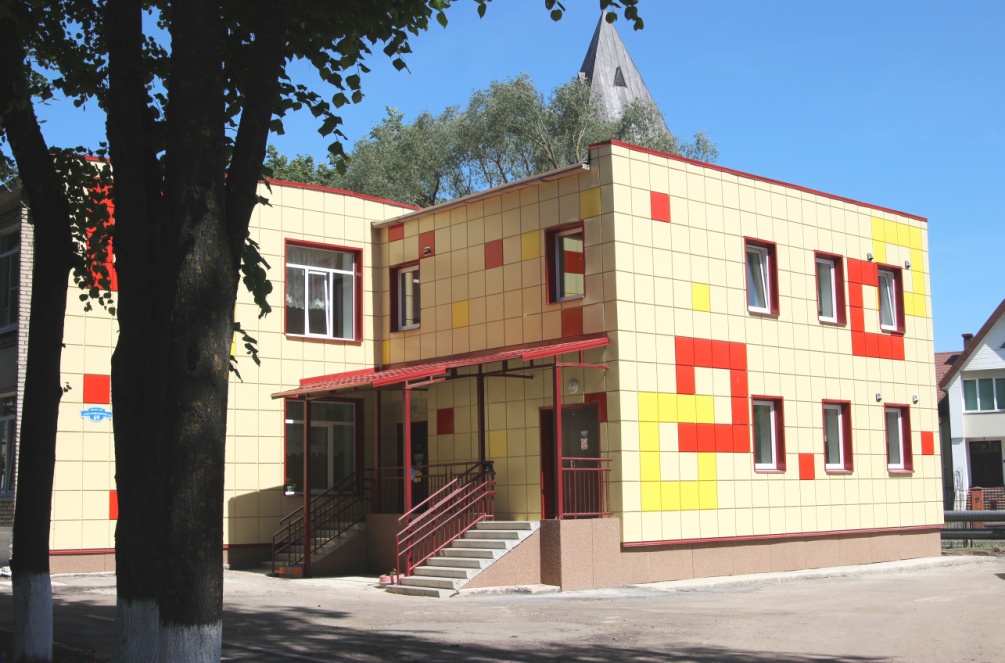 2015-2016 учебный год
На конец 2015-2016 уч. года
В 2015-2016 уч.году работает 8 групп,
Наполняемость групп устанавливается в зависимости от категории детей и их возраста в соответствии с  СанПин для дошкольных организаций компенсирующей направленности (от 5 до 10 человек)
В 2015-2016  уч.году детский сад посещают 
        92 воспитанника, 
 74 ребёнка  имеют инвалидность (80,4%)
ЦЕЛЬ РАБОТЫ:
создание благоприятных условий для полноценного проживания ребенком дошкольного детства через коррекцию и  всестороннее развитие в соответствии с возрастными и индивидуальными особенностями детей с ОВЗ. 
Задачи: 
1.	Совершенствовать  работу   ДОУ в соответствии с ФГОС ДО.
2.	Объединить и активизировать усилия всех участников образовательного процесса, направленные на сохранение и укрепление психофизического и эмоционального  здоровья воспитанников ДОУ.  
3.	Совершенствовать работу по социально-коммуникативному  развитию дошкольников через организацию образовательной деятельности в ходе режимных моментов.
Совершенствовать  работу   ДОУ в соответствии с ФГОС ДО.
Педсовет  «Образовательная программа дошкольного образования (ОП ДО) – как программа психолого-педагогической поддержки позитивной социализации и индивидуализации, развития личности детей с ОВЗ»
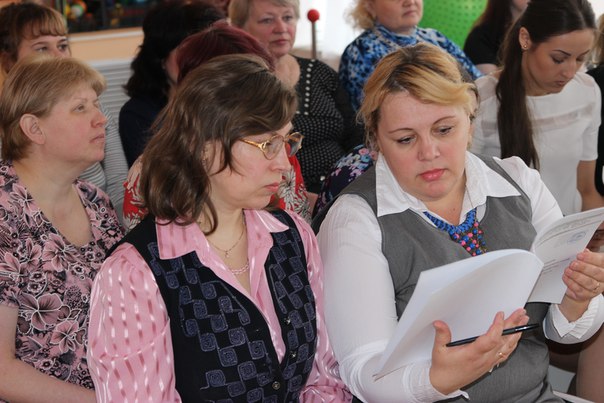 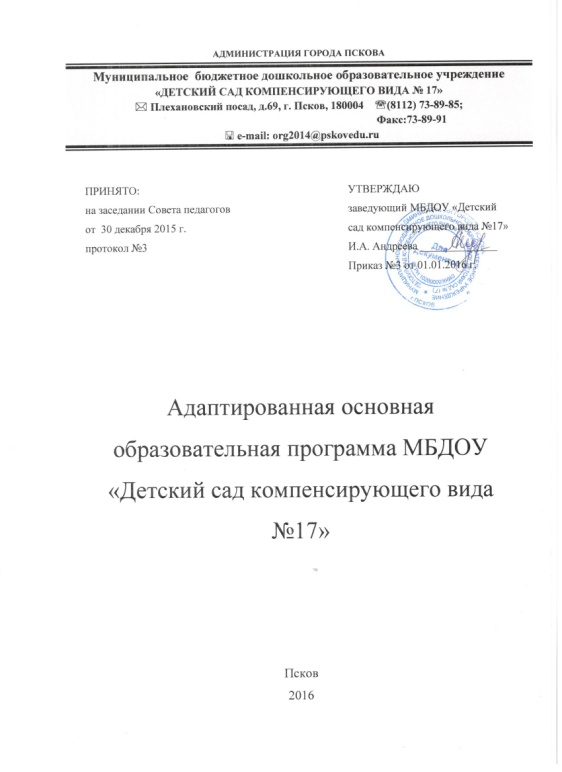 [Speaker Notes: Новая программа, учебный план, расписание НОД, календарное и тематическое планирование. Откорректированы режимные моменты, их планирование и проведение приведено в соответствии с программой и ФГОС.]
Разработка индивидуальных маршрутов коррекционной помощи воспитанникам ДОУ
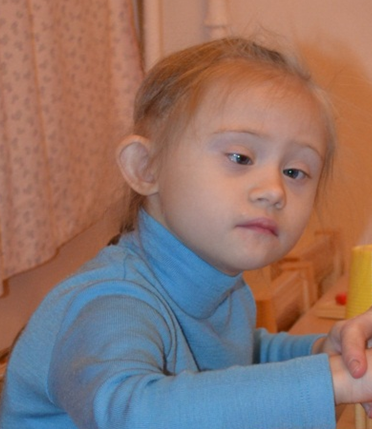 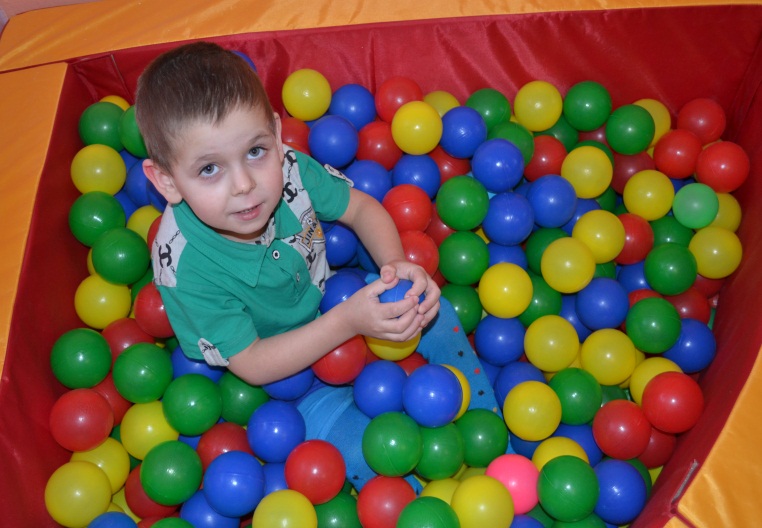 [Speaker Notes: Работа началась с мониторинга заболеваемости и диагностики (карты индивидуального развития ребёнка). Цель: Разработка индивидуальных маршрутов коррекционной помощи воспитанникам ДОУ]
Консультации:
Новое в планировании воспитательно–образовательного процесса группы в соответствии  с ФГОС  ДО.
Знакомство с методическими новинками:
- Обзор статей журнала «Воспитание и обучение детей с нарушениями развития» за 2014, I полугодие 2015 г.
- Обзор статей журнала «Справочник педагога-психолога» за 2015 г. 
- Обзор статей журнала «Дефектология» за 2014, 2015 г.
Семинар:
ИКТ-компетентность– требование профессионального стандарта педагога.                         /декабрь/
Семинар-практикум: Коррекция познавательной деятельности дошкольников с нарушениями интеллектуального развития через использование метода проектов. /Февраль/
[Speaker Notes: Методическая работа и повышение квалификации в данном направлении в ДОУ]
Обобщение опыта проектного взаимодействия с родителями
Мультимедийное портфолио группы
Проект «Безопасность детей»
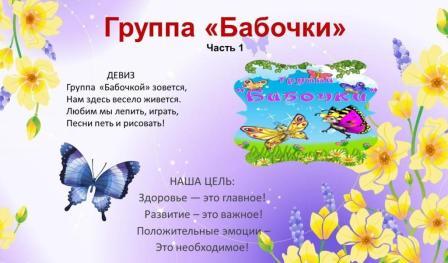 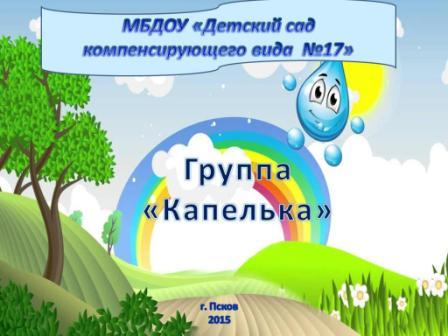 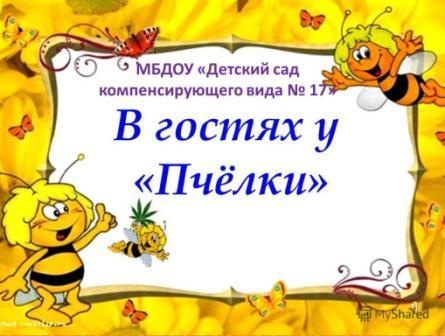 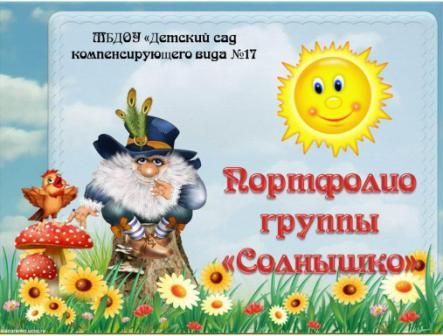 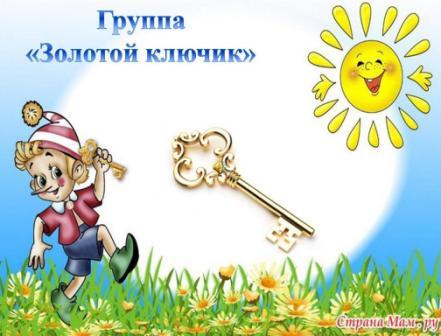 Презентация  Портфолио групп
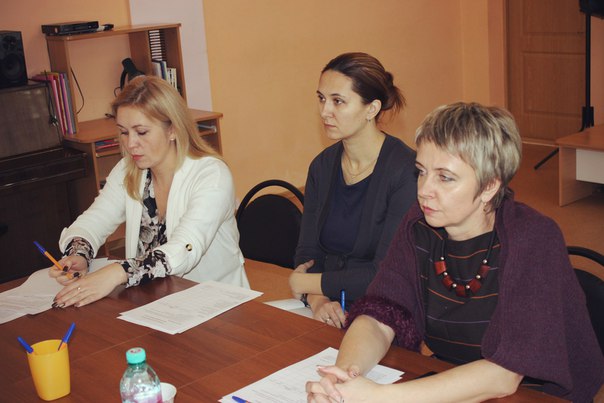 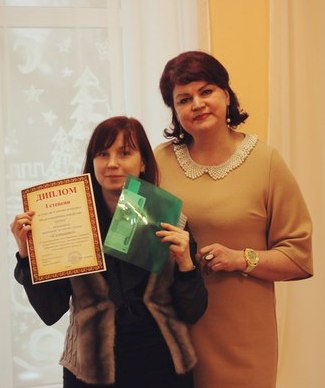 Работа конкурсной комиссии
Методическое сопровождение
Обобщение опыта аттестующихся педагогов (3 педагога сдали на высшую квалификационную категорию и 2 на первую категорию)
Самообразование учителей-дефектологов,  воспитателей и специалистов. 
Работа творческих групп.
Работа «Школы молодого специалиста» и система наставничества.
Открытые занятия.
[Speaker Notes: Методическое сопровождение в целях реализации программы включало в себя]
Открытые занятия и педагогические  мероприятия
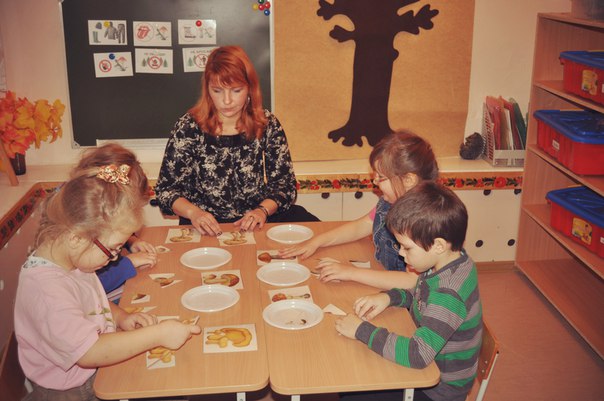 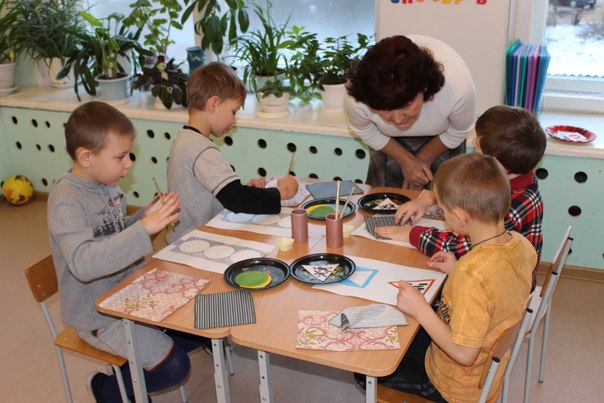 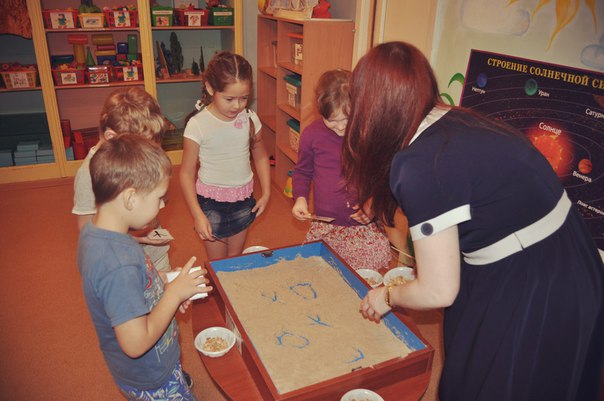 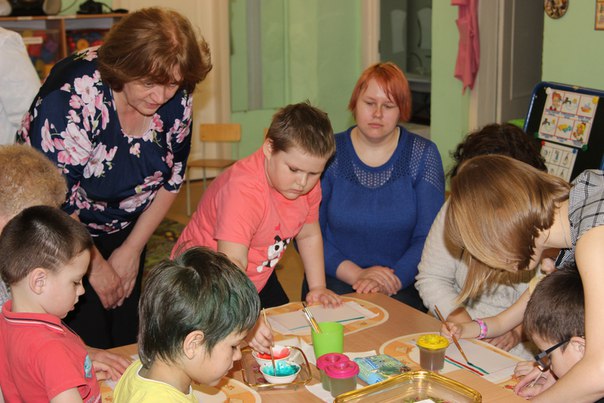 Наставничество
10 педагогов были наставниками  8 молодых специалистов
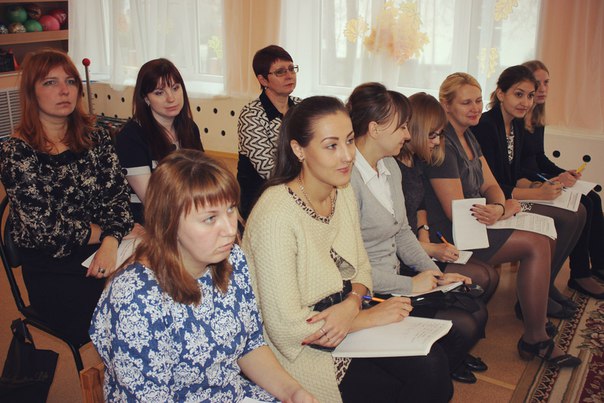 9-13 ноября 2016 г. МО для молодых специалистов  с показом открытых  занятий
[Speaker Notes: Повышение квалификации, профессионализма педагогов – необходимое условие для успешной реализации всех поставленных задач.]
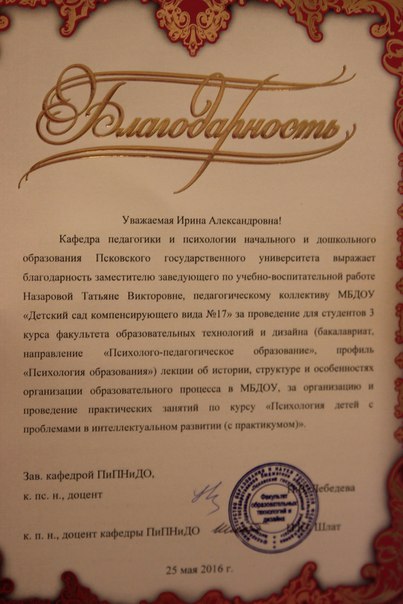 Практика студентов ПГУ, май 2016 г.
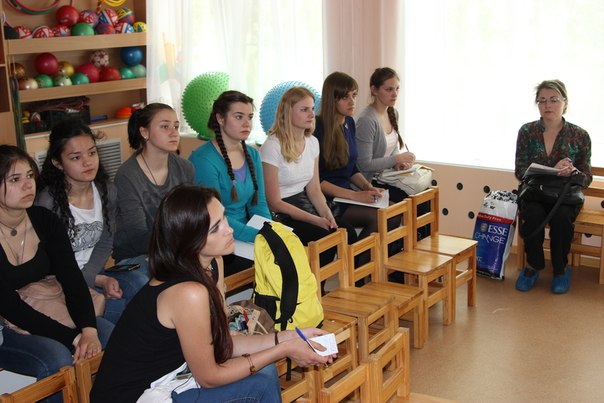 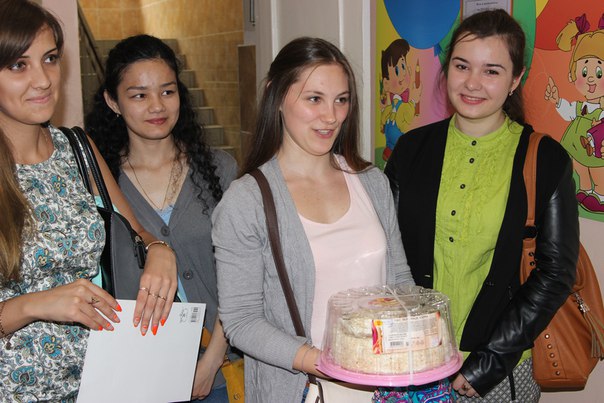 Задача 2. Объединить и активизировать усилия всех участников образовательного процесса, направленные на сохранение и укрепление психофизического и эмоционального  здоровья воспитанников ДОУ.
Педсовет № 1
 «Оценка коррекционно-развивающей работы с детьми в ДОУ за 2014-2015 учебный год. Планирование работы на 2015 – 2016 учебный год»  /сентябрь/
Педсовет №4
«Педсовет по итогам года. Анализ работы ДОУ по итогам 2015-2016 уч. года» /май/
Проблемный семинар: Эмоциональное благополучие детей в группе – обмен опытом работы. 18.05.2016 г.
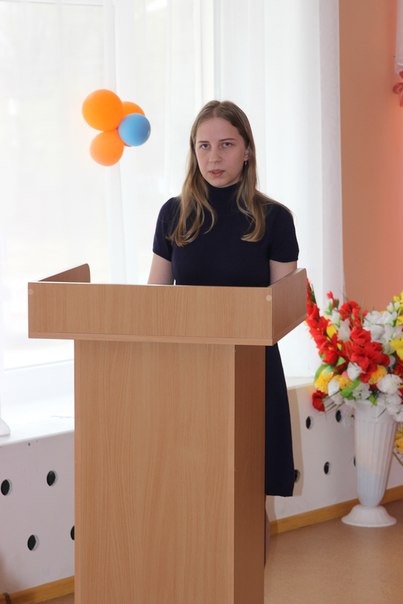 Обновлён справочный и методический материал по профилактике ДДТТ
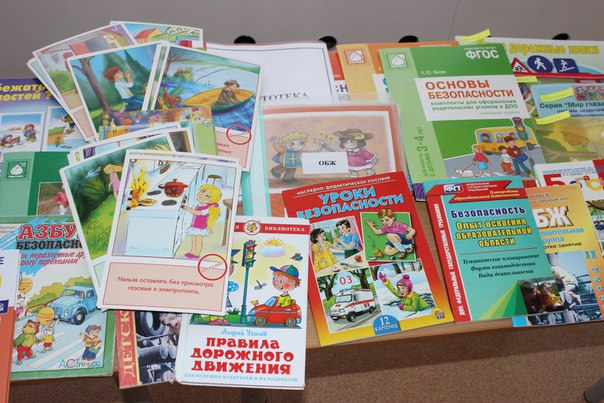 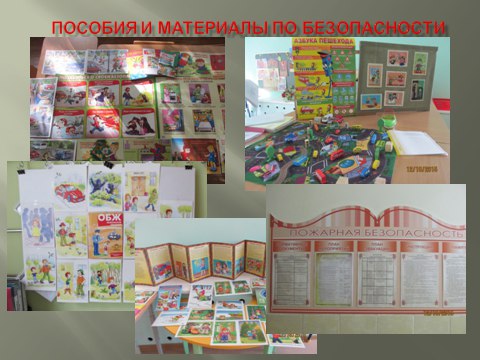 Разработан и реализован общесадовский проект «Безопасность детей»
Цель: Формирование основ безопасного поведения, бережного отношения к своему здоровью и к здоровью  окружающих у детей с ОВЗ.
Сроки проведения: 1 марта – 1 июня 2016 г.
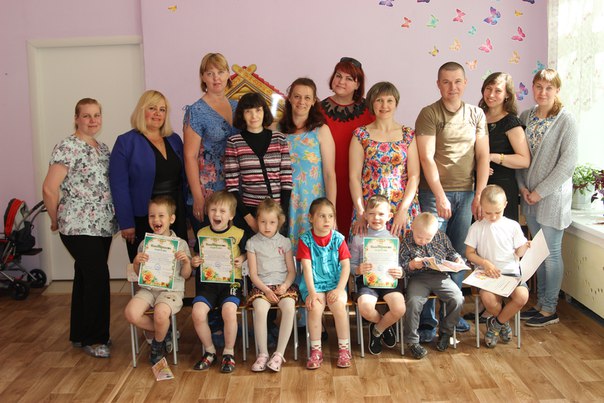 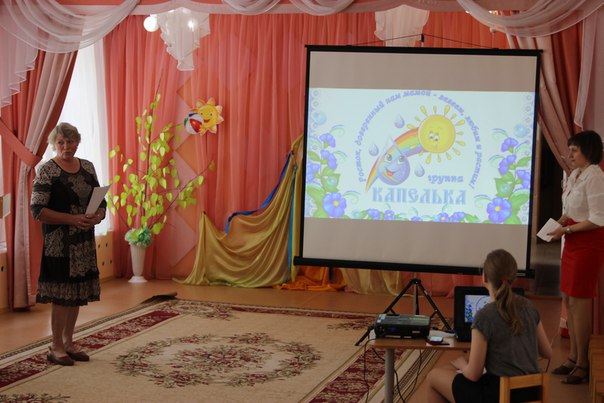 Направления реализации проекта по группам
Общие родительские собрания: 
«Сохранение и укрепление всех компонентов здоровья дошкольников в саду и дома» (октябрь) и «Поговорим о важном…» (декабрь)
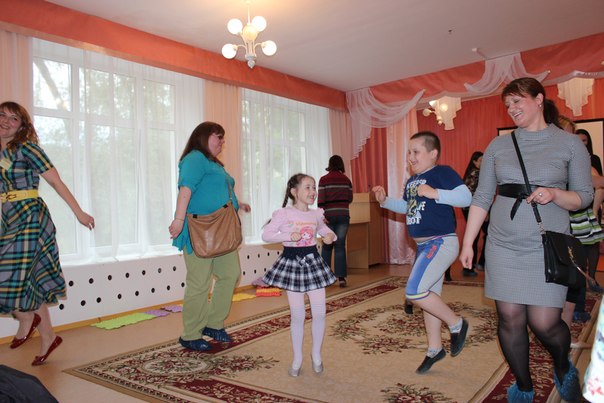 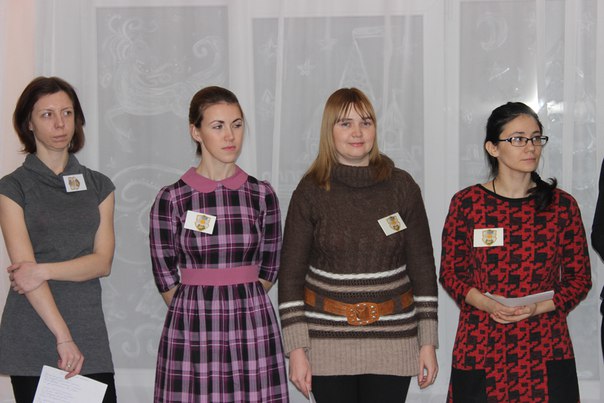 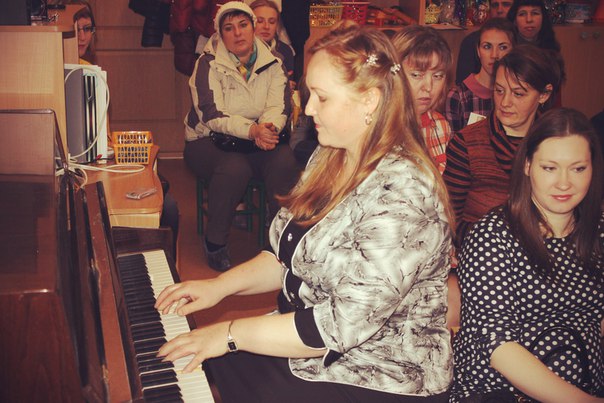 Мастер-класс по логоритмике   для родителей
[Speaker Notes: Тематика общих родительских собраний была направлена на создание единого пространства по укреплению здоровья]
Проведение музыкально-спортивного праздника «Весёлые старты»
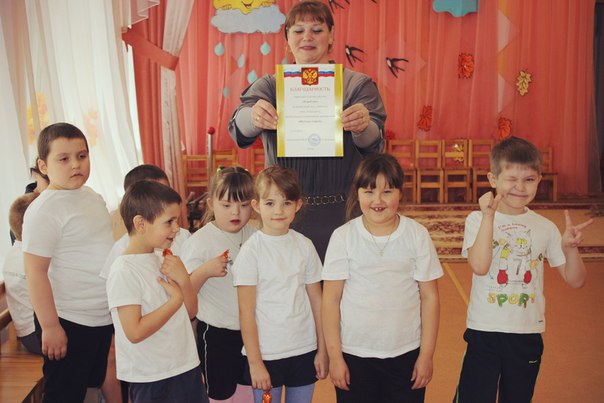 Совместно с родителями
День Здоровья
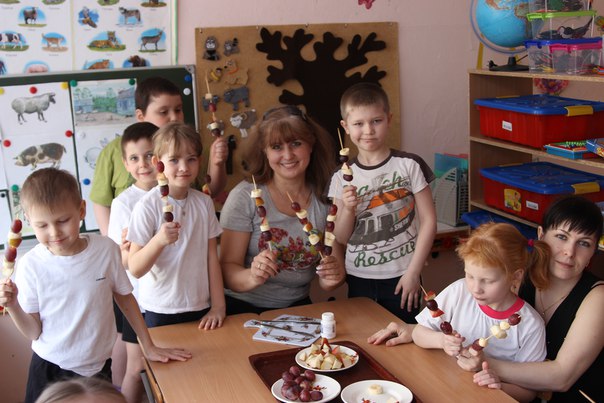 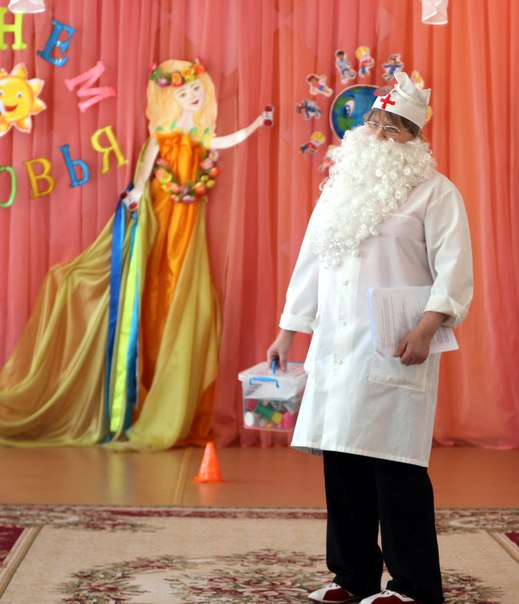 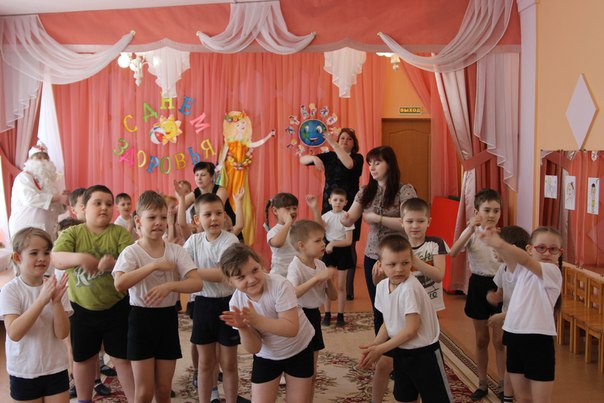 [Speaker Notes: Дни здоровья стали традицией нашего сада. Начиная со встречи детей и до ухода их из детского сада в игровой форме педагоги знакомят детей с азами здорового образа жизни и безопасности.]
День защиты детей
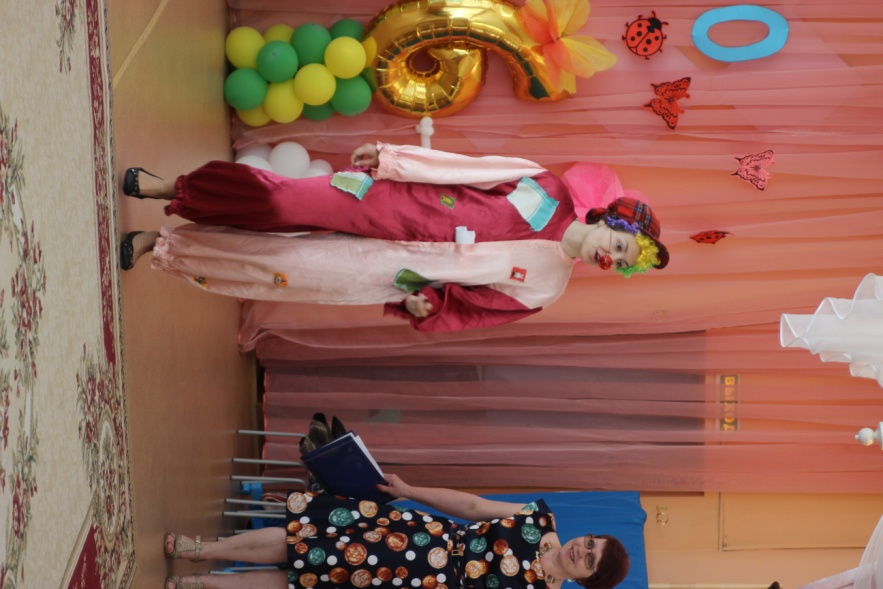 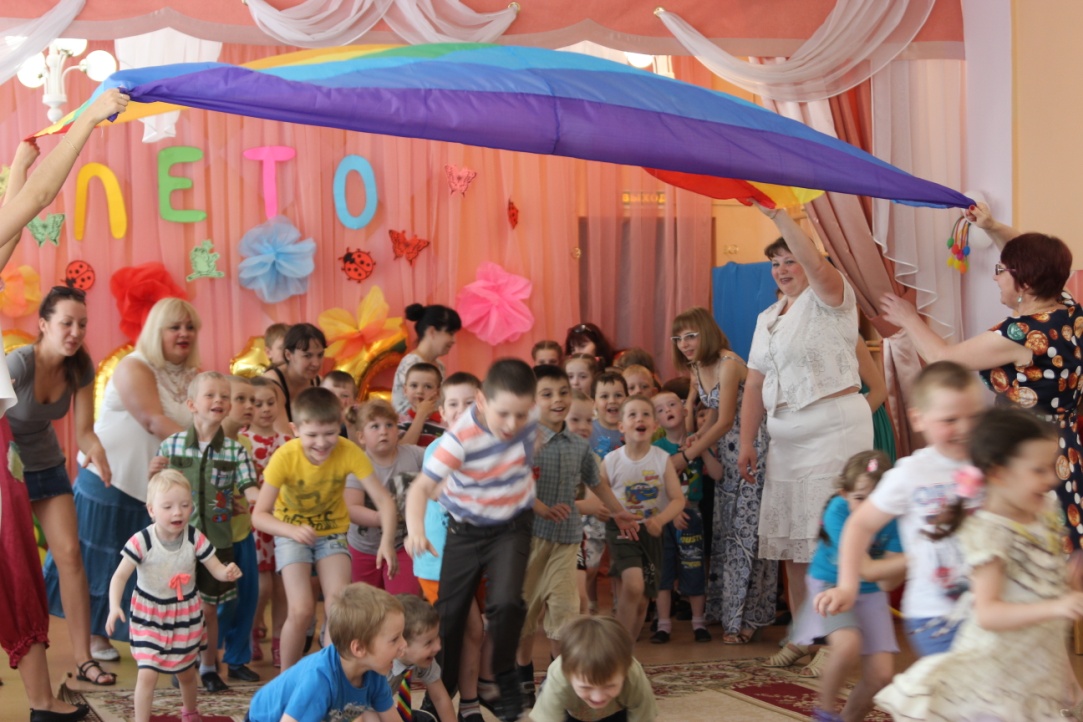 [Speaker Notes: Яркий, красочный, запоминающийся праздник]
День защиты детей
Группа «Солнышко»
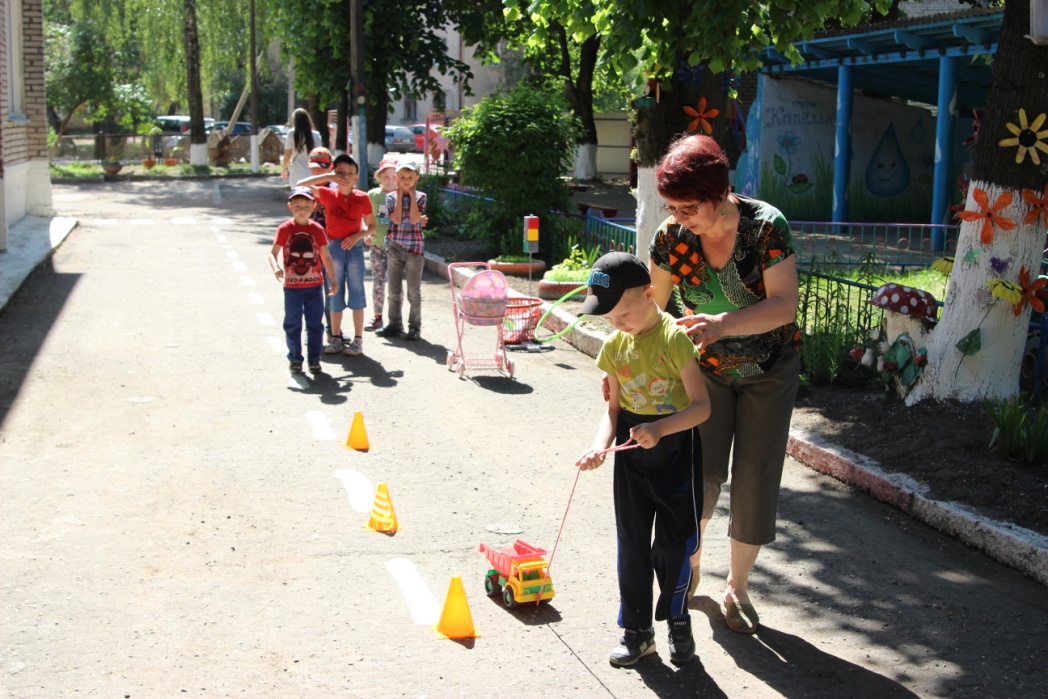 День защиты детей
Группа «Бабочки»
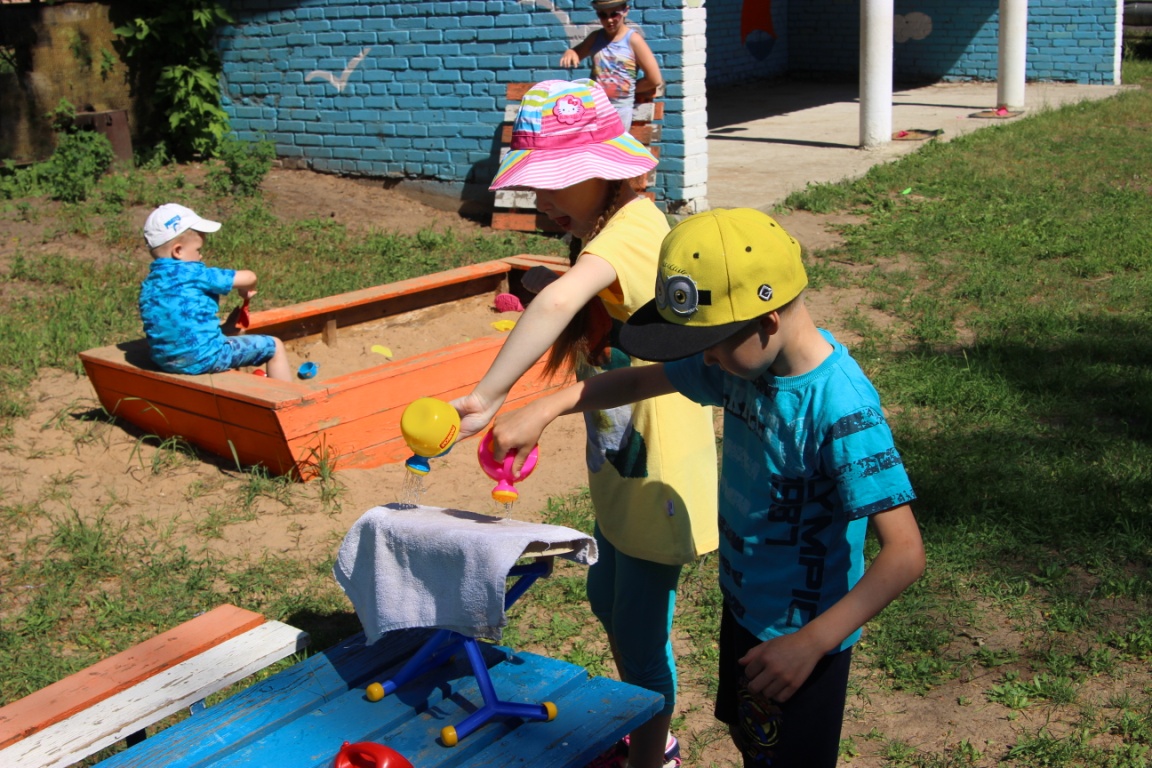 Группа «Кораблик»
День защиты детей
Группа «Радуга»
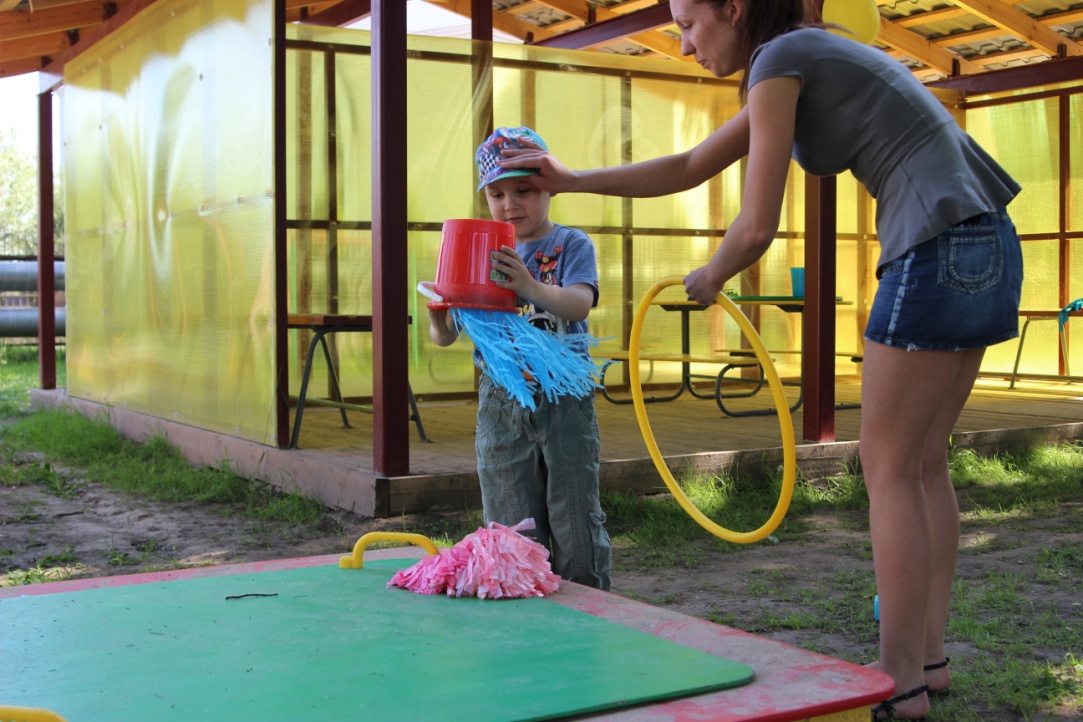 Дополнительные услуги
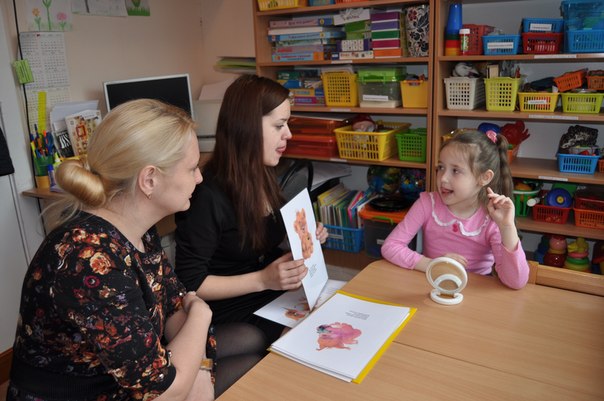 Логопедия
Логоритмика
Подготовка к обучению в школе
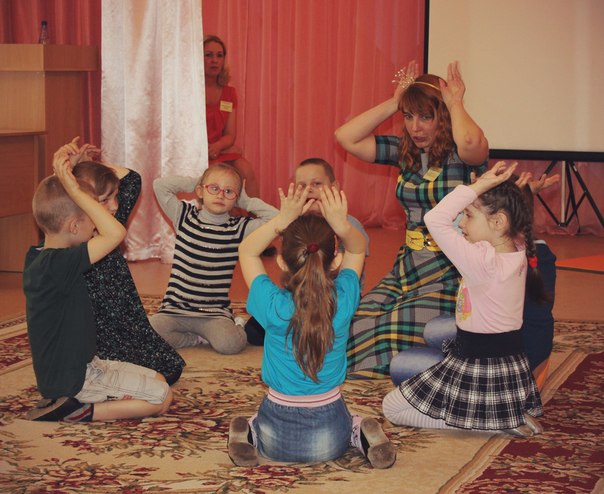 3 задача. . Совершенствовать работу по социально-коммуникативному  развитию дошкольников через организацию образовательной деятельности в ходе режимных моментов.
Педсовет № 2
«Интерактивные технологии в реализации ФГОС ДО»:
1.	Теоретические основы использования интерактивных технологий в образовательном пространстве ДОО
2.	Интерактивные технологии в работе с педагогами и родителями как фактор повышения качества образовательного процесса.
3.	Технологии интерактивного обучения и воспитания дошкольников.
Семинар-практикум:
Особенности организации социально-коммуникативного развития дошкольников в ходе режимных моментов.  26.11.2015 г.
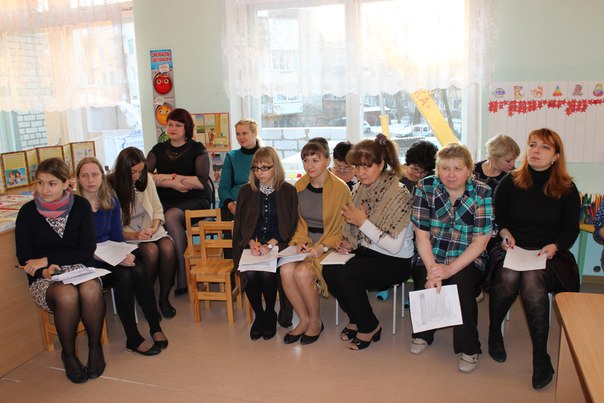 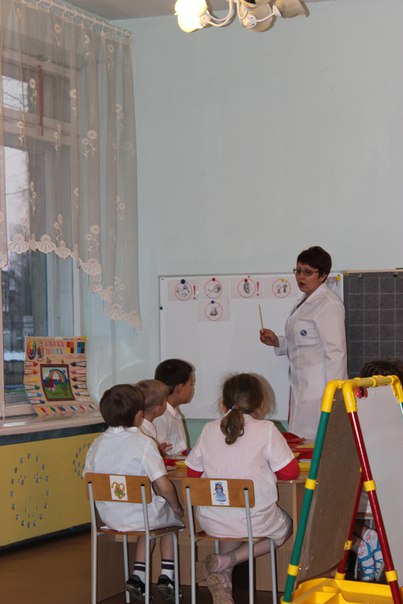 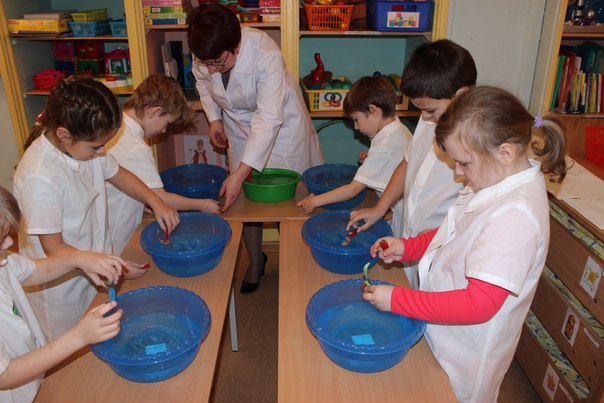 [Speaker Notes: Продолжаем  изучать ФГОС ДО]
Участие педагогов в методической жизни ДОУ и конкурах разного уровня
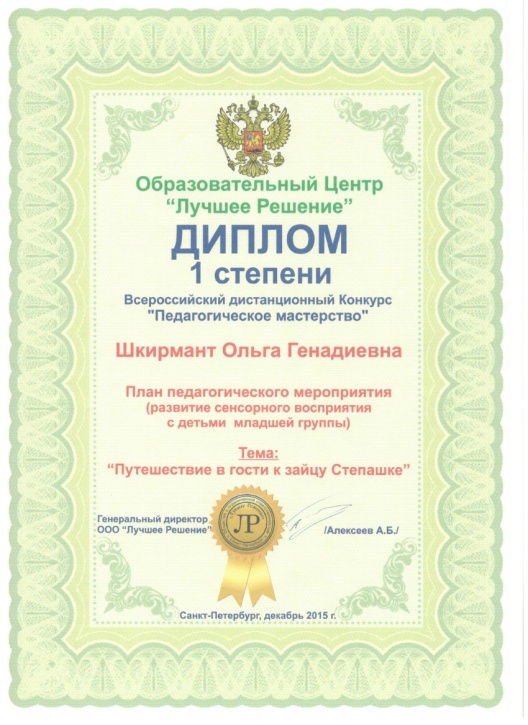 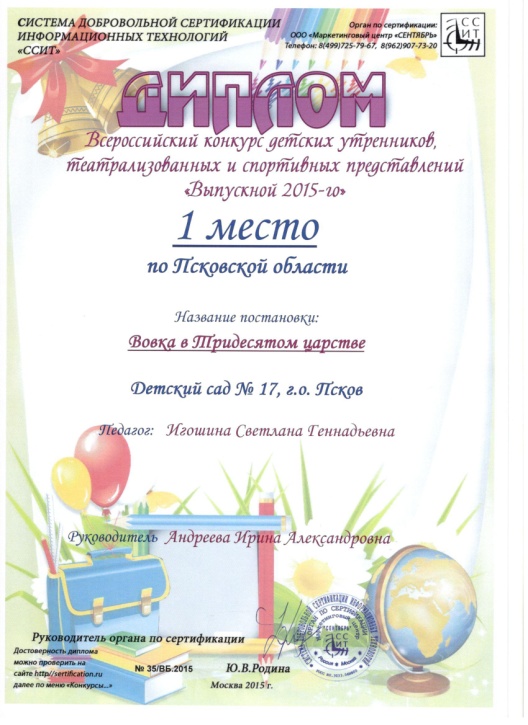 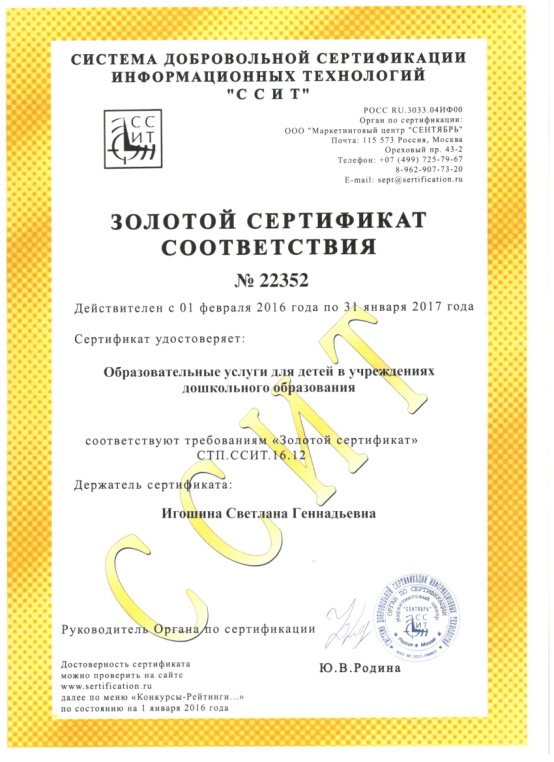 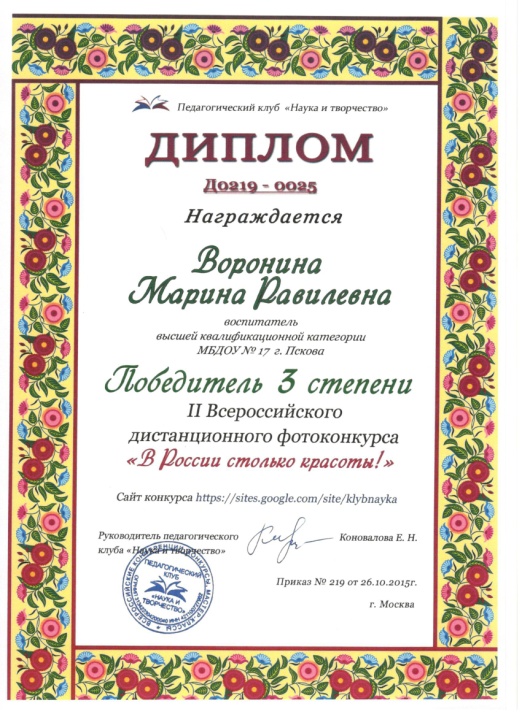 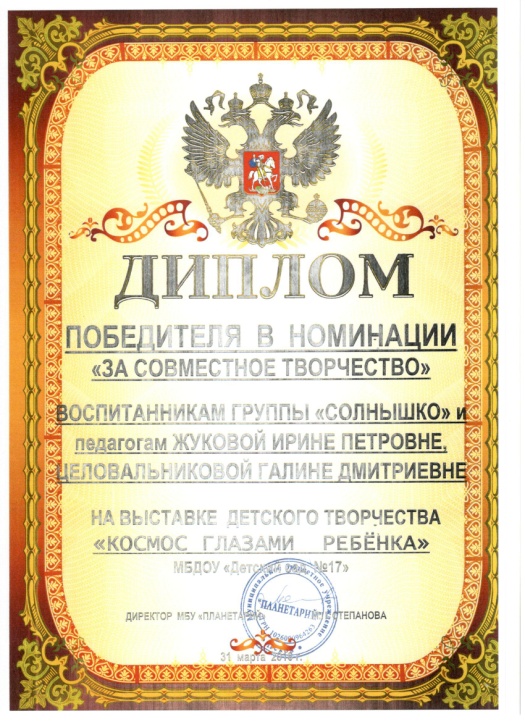 Уровень ДОУ: проведено 11 конкурсов и выставок на различные темы
Муниципальный уровень – 2 конкурса (4 участника)
Региональный уровень – 2 конкурса (5 участников)
Всероссийские и международные интернет-конкурсы- 22 участника и победителя
Работа коллектива отмечена благодарственными письмами и Почётной  грамотой
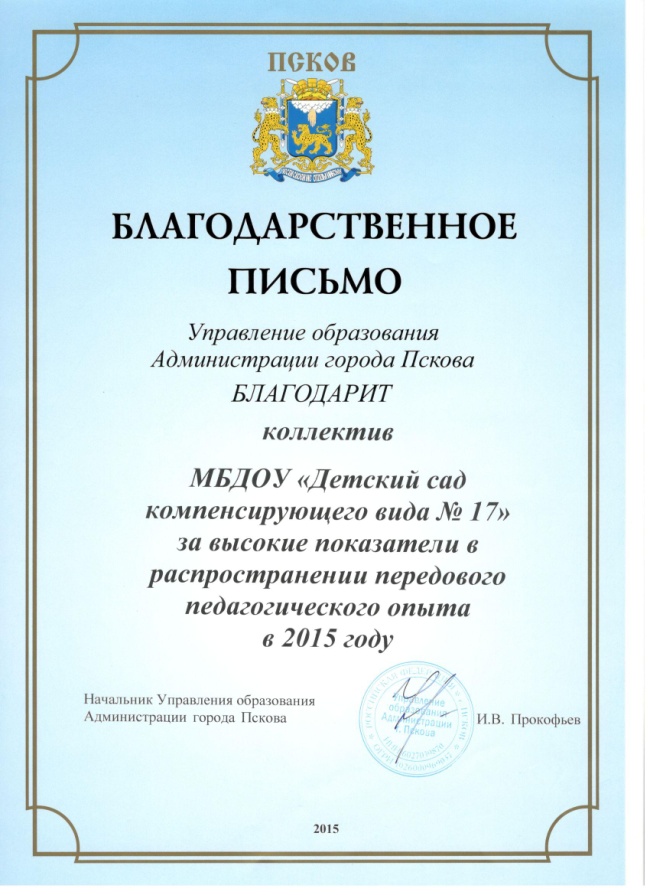 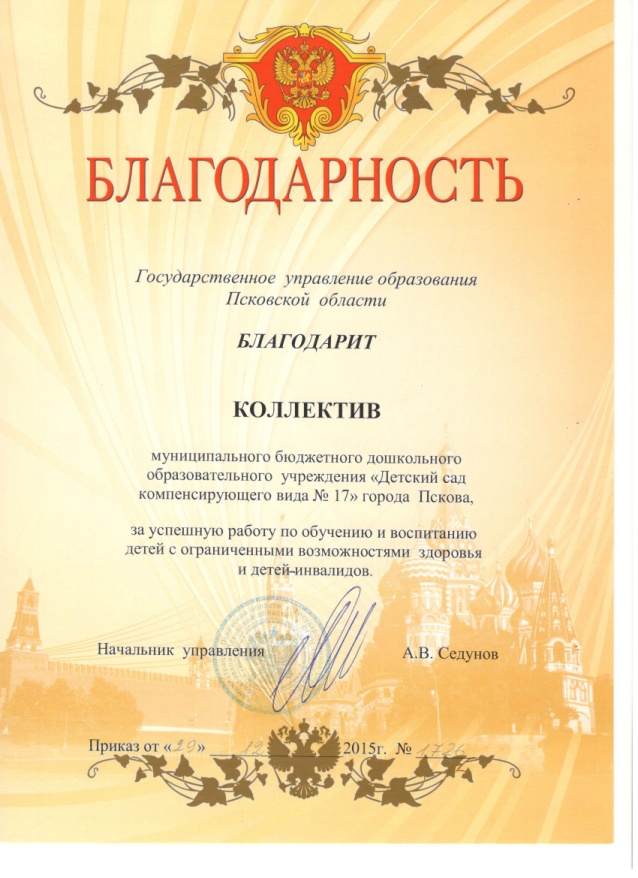 Характеристика педагогическихкадров по стажу работы
[Speaker Notes: В нашем коллективе опыт сочетается с молодостью, энергией и целеустремлённостью.]
Диаграмма уровня  квалификации 
педагогов и  специалистов
Высшая квалификационная категория
Курсы повышения квалификации
Трансляция  опыта на мастер-классах городского и областного уровня
Августовский педагогический совет.
Мастер-класс «Эффект домино»
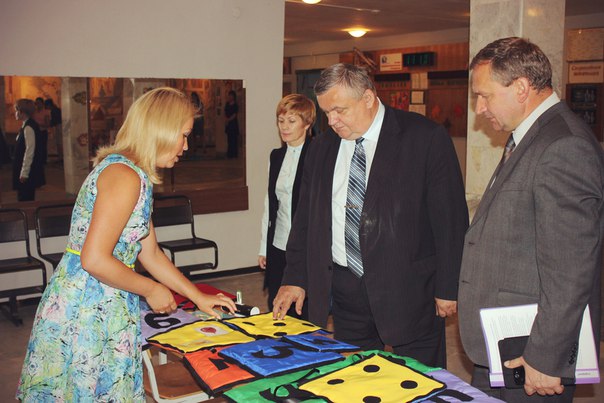 Трансляция  опыта на мастер-классах городского и областного уровня
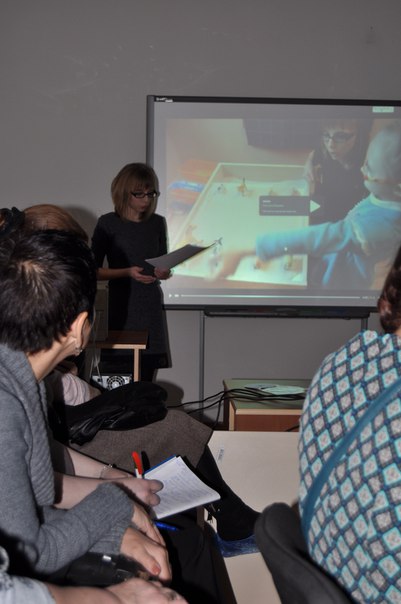 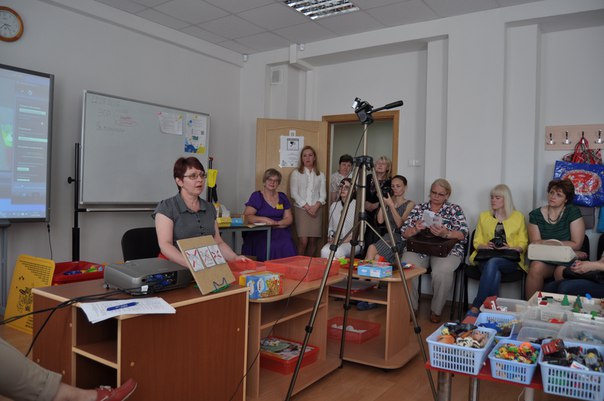 Песочная терапия: развивающие игры на световом столе и с инновационным песком в работе с детьми с ОВЗ.
11.03.2016 и 24.05.2016
Взаимодейсвие с социумом
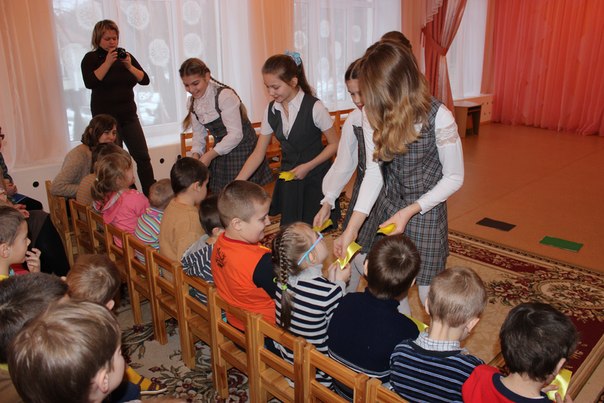 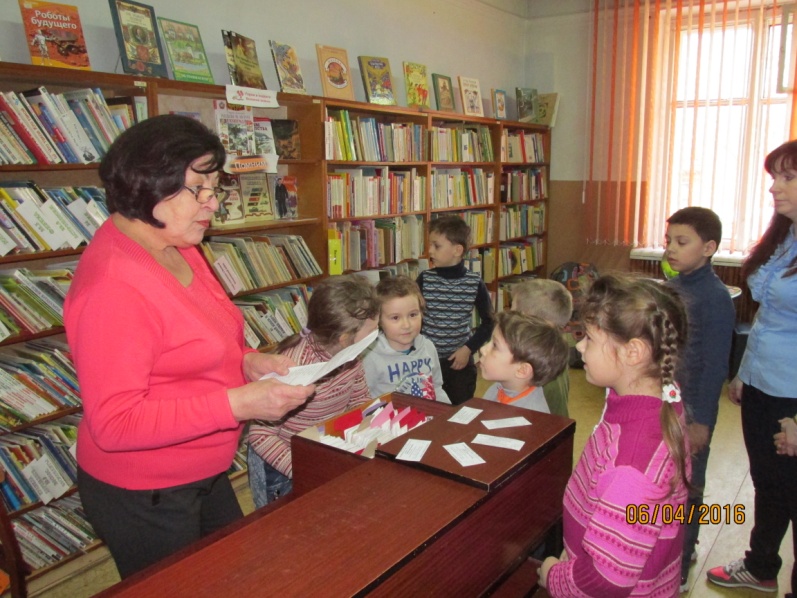 Выступление учащихся Гуманитарного лицея №15
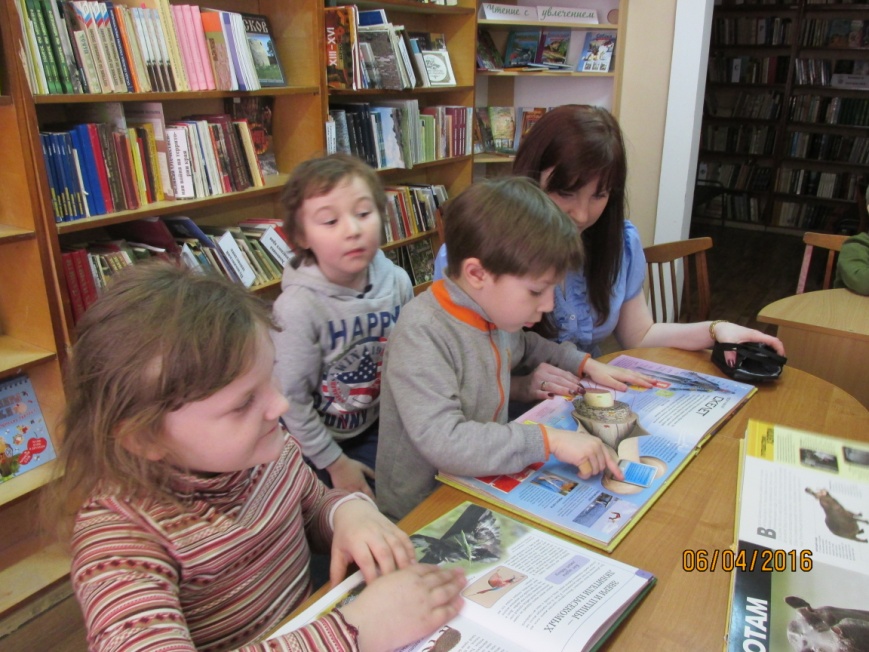 Воспитанники группы «Солнышко» в библиотеке «ЛИК»
[Speaker Notes: Наши социальные партнёры: МОУ «Гуманитарный лицей №15», ГБОУ «Специальная (коррекционная) общеобразовательная школа №1», Псковским государственным университетом, ГБОУ «Центр лечебной педагогики», МБОУ «Центр ППРиК», МБОУ «Средняя общеобразовательная школа №9», магазином игрушек «Планета детства», 
Псковским мобильным планетарием, библиотека «ЛИК»]
Наши праздники, развлечения и встречи
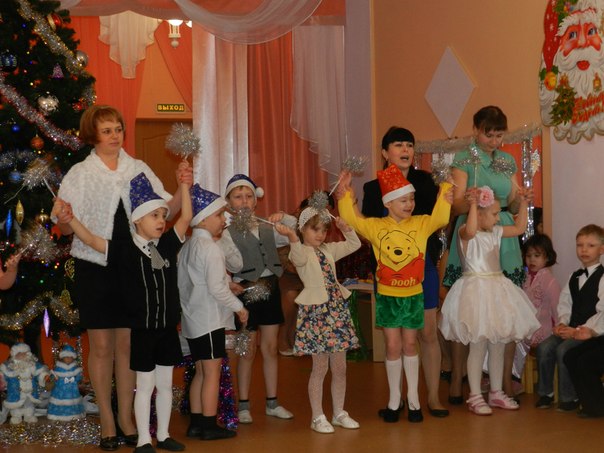 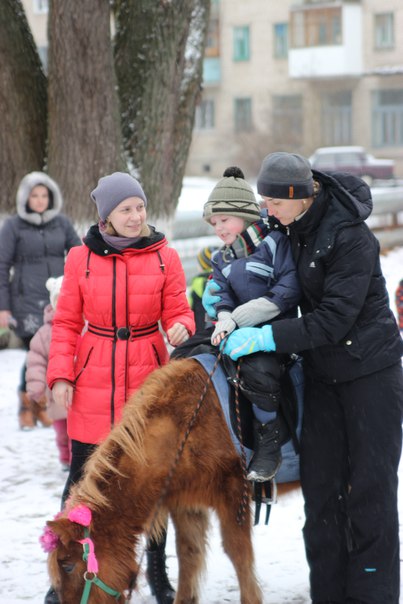 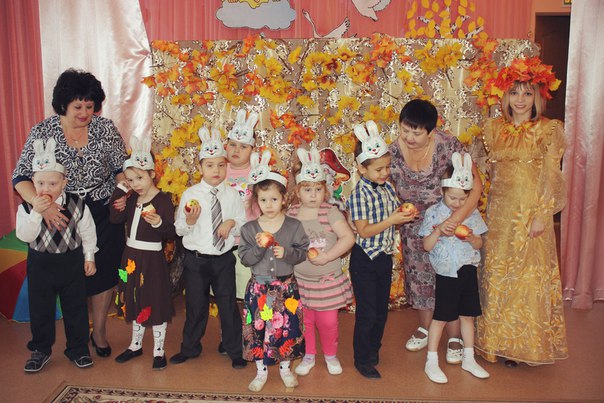 [Speaker Notes: «Моя малая родина», осенний праздник «В гостях и Маши и Дуняши», новогодние утренники, «Широкая Масленица», День защитников Отечества,]
Наши праздники, развлечения и встречи
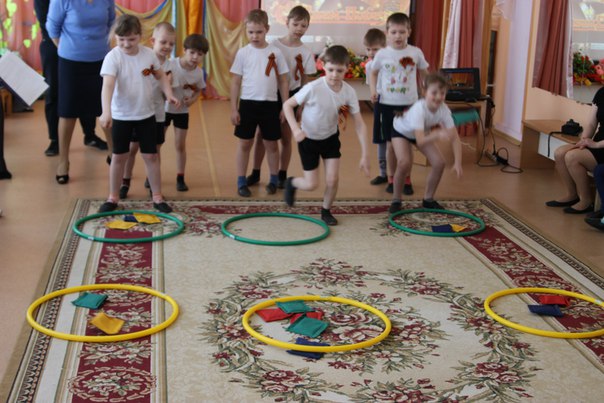 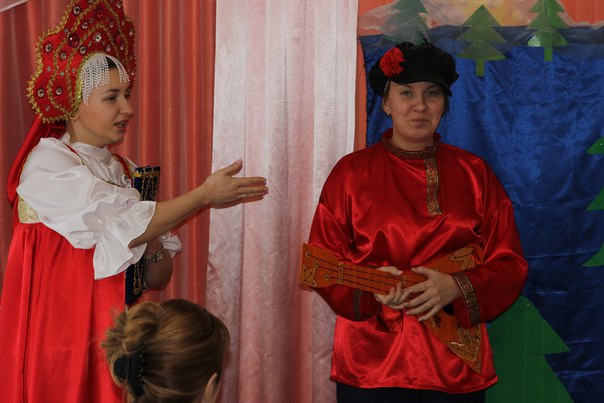 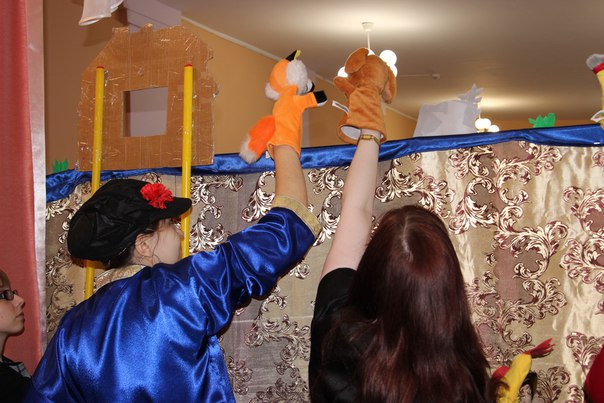 [Speaker Notes: Встреча весны и 8 марта, праздник посвящённый Дню Победы и выпускной бал]
Наши праздники, развлечения и встречи
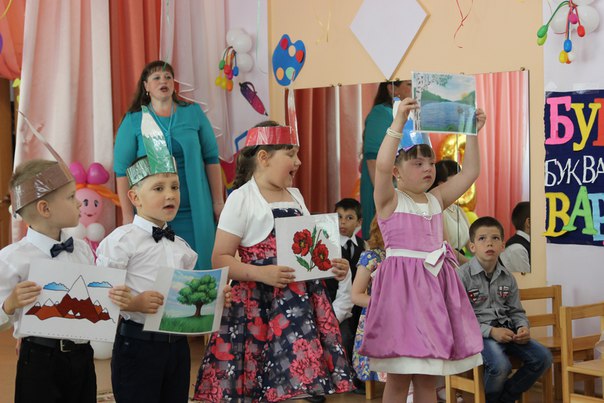 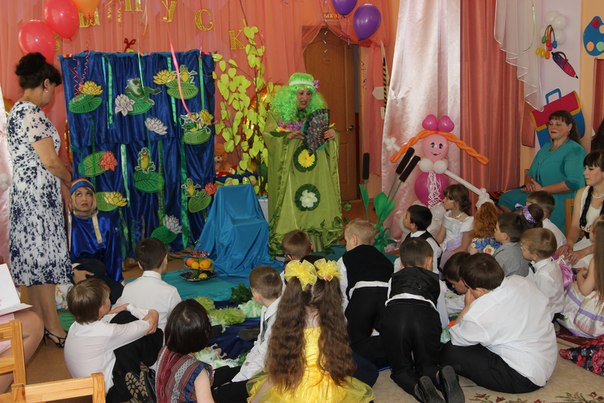 Выпускной вечер «Путешествие в Страну знаний»
Спортивная эстафета, посвященная 71-й годовщине Победы.  4 мая 2016 г.
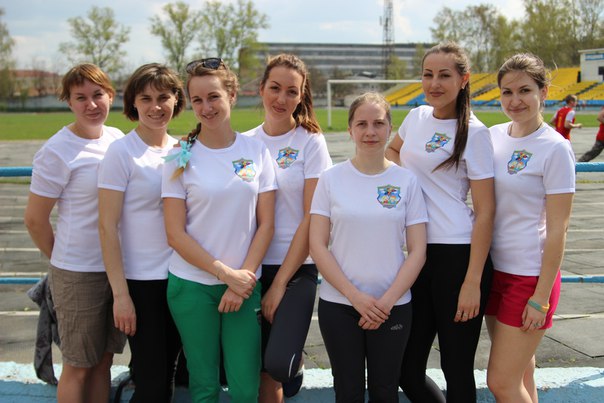 Команда детского сада
Заседание территориальной психолого-медико-педагогической комиссии 14-15 мая 2015 года
[Speaker Notes: 25 воспитанников выведены комиссией из детского сада в школу с показателями, значительно превышающими уровень, зафиксированный предыдущими комиссиями.]
Результаты педагогической диагностики
[Speaker Notes: Подсчитаны баллы, выведен итоговый и средний балл по группам и отдельным областям.]
Результаты педагогической диагностики
[Speaker Notes: Сравнивать результаты работы между группами не представляется возможным, так как везде дети разные. Мы будем сравнивать результаты работы по годам, в т.ч. отслеживать индивидуальные достижения каждого ребёнка. 
Высокий процент достижений на группах 1-го года обучения мы объясняем не только профессиональными качествами педагогов, их умением раскрыть и развить воспитанников, но и тем, что в период адаптации (когда проводился первый этап диагностики) дети ещё неохотно шли на контакт и не показывали себя в полной мере. 
Процентные показатели находятся на среднем уровне и показывают стабильный рост.]
Результаты педагогической диагностики
Регулярное пополнение развивающей предметно-пространственной среды
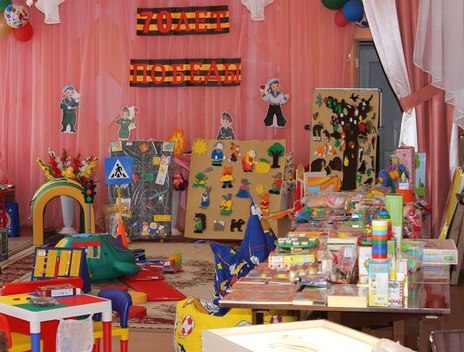 Выставка методических пособий
[Speaker Notes: ППРС детского сада постоянно обновляется и пополняется благодаря усилиям Ирины Александровны, педагогов и родителей.
Детским садом приобретены книги и методические пособия, игрушки, спортивное оборудование на сумму 132 тыс. рублей
Обеспечение канцтоварами, ремонт и заправка оргтехники на 83 тыс. руб]
Административно-хозяйственная деятельность
Реализация федеральных средств на строительство и капитальный ремонт
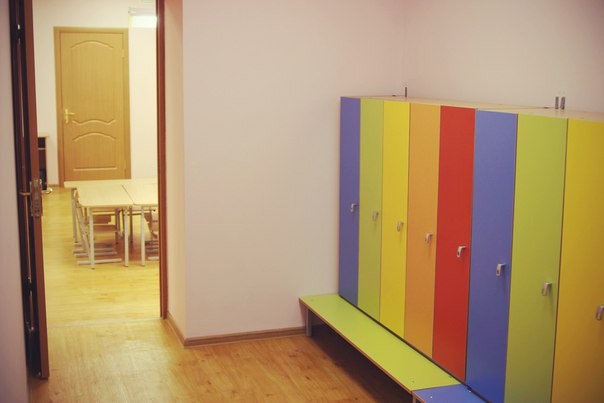 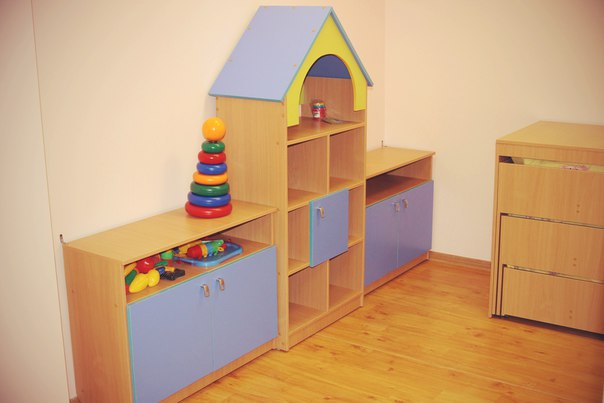 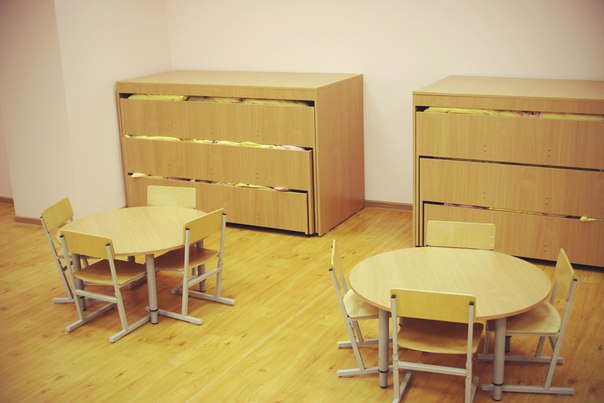 Ноябрь 2015- январь 2016 г.
Вывод
Реализация поставленных годовых задач осуществлялась педагогами, специалистами и администрацией ДОУ через все мероприятия годового плана. Удалось привести образовательно-воспитательный процесс в соответствие Федеральному стандарту, мы продолжили совершенствовать формы, средства и методы коррекционной работы, совершенствуется пространственная и предметно-развивающая среда, выстроена система повышения профессиональной компетентности педагогов, продолжена работа по формированию партнёрских отношений с семьями воспитанников. Большое внимание уделялось стабилизации здоровья воспитанников и формированию навыков безопасной жизнедеятельности. 
Цель, создание благоприятных условий для полноценного проживания ребенком дошкольного детства через коррекцию и  всестороннее развитие в соответствии с возрастными и индивидуальными особенностями детей с ОВЗ, достигнута.
Спасибо за внимание!